CS 150 
The Theory of Automata and Formal Languages
Discussion 7
TA: Hao Chen (hchen069@ucr.edu)
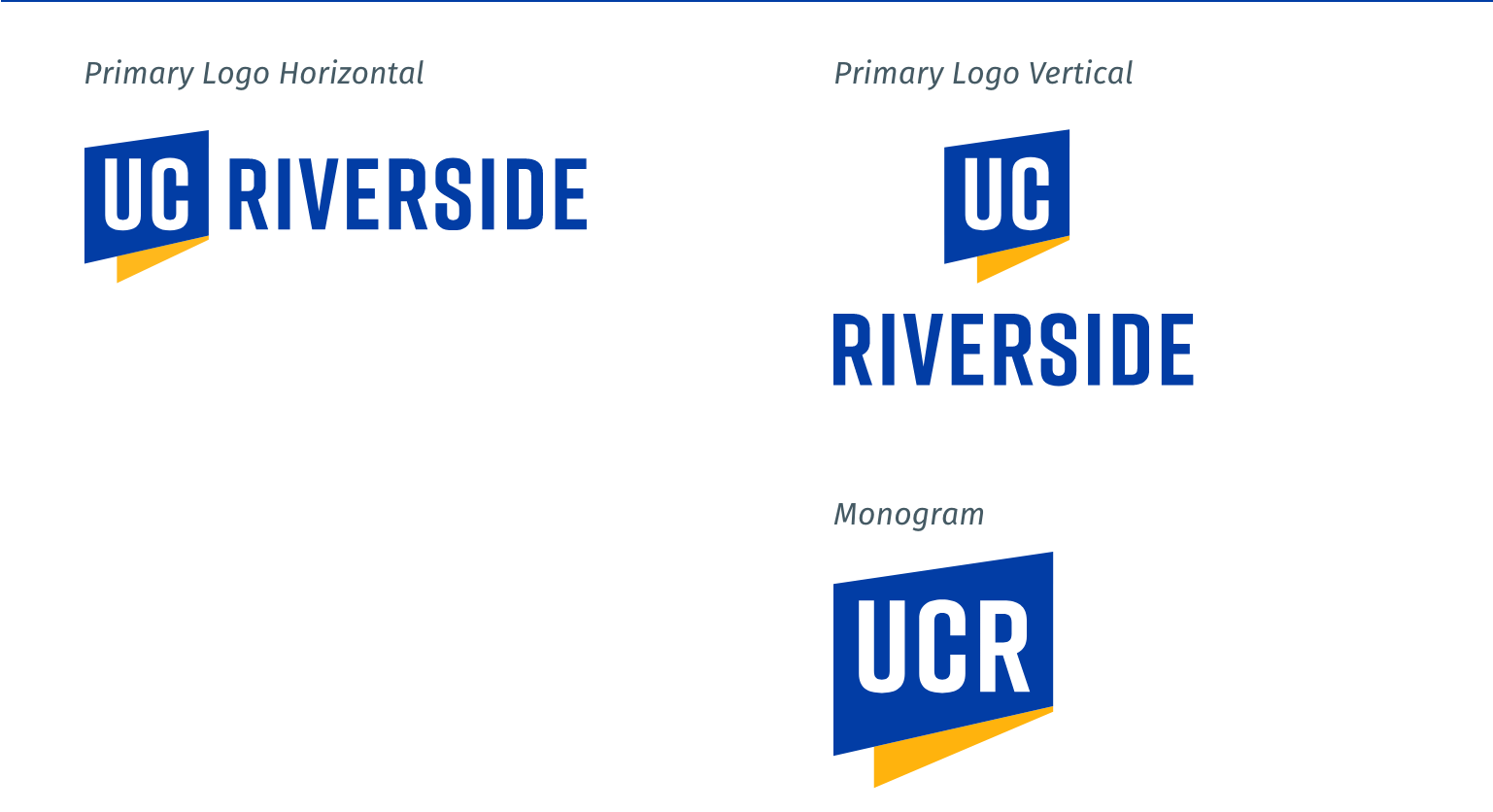 Design DFA
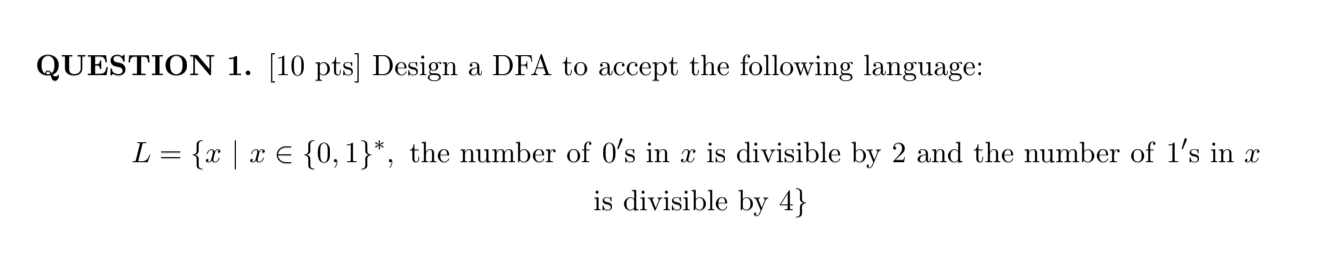 NFA -> DFA
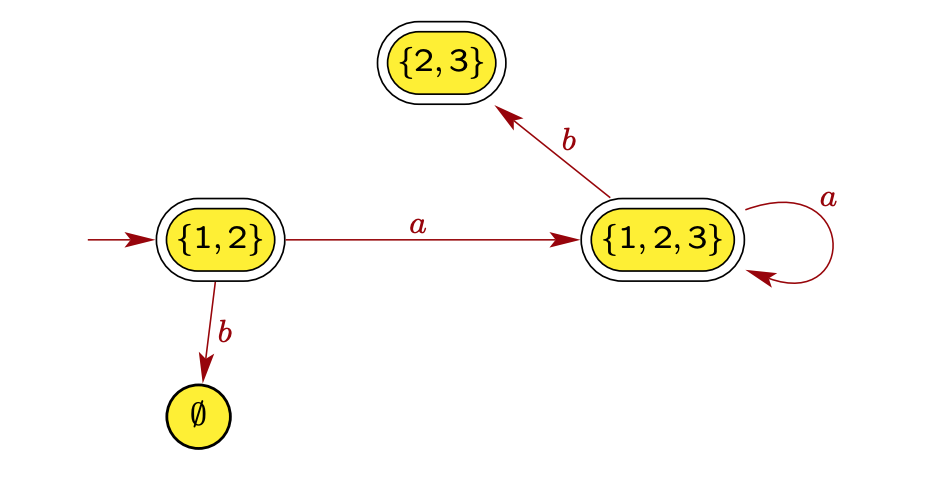 (4)
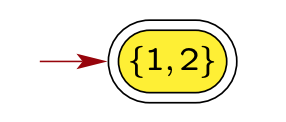 (1)
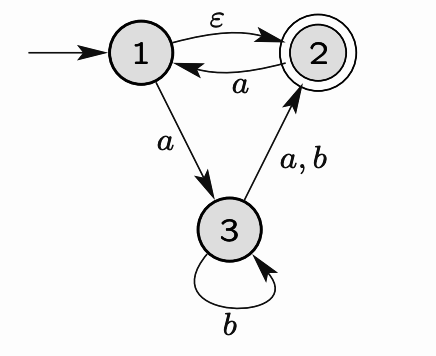 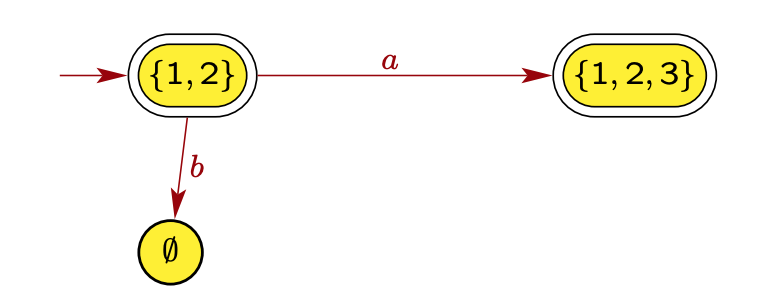 (2)
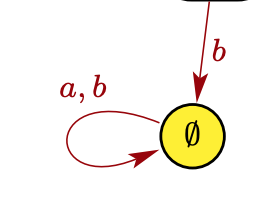 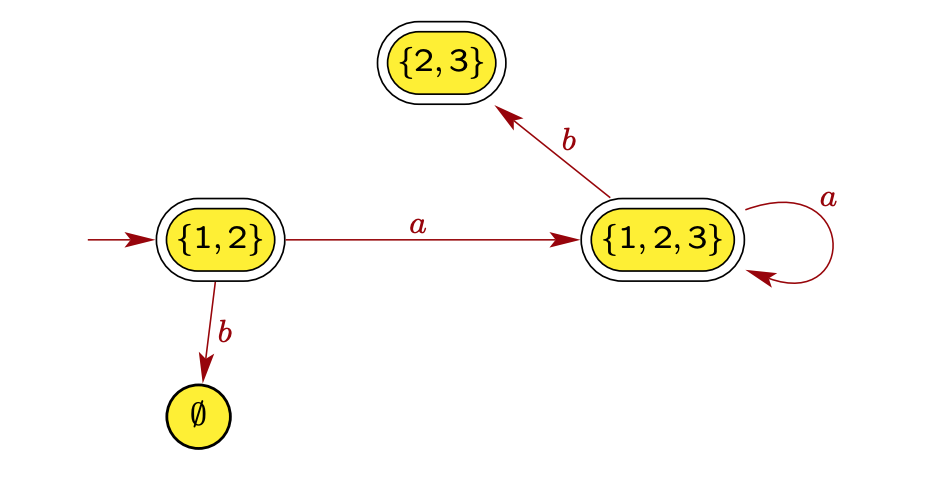 (3)
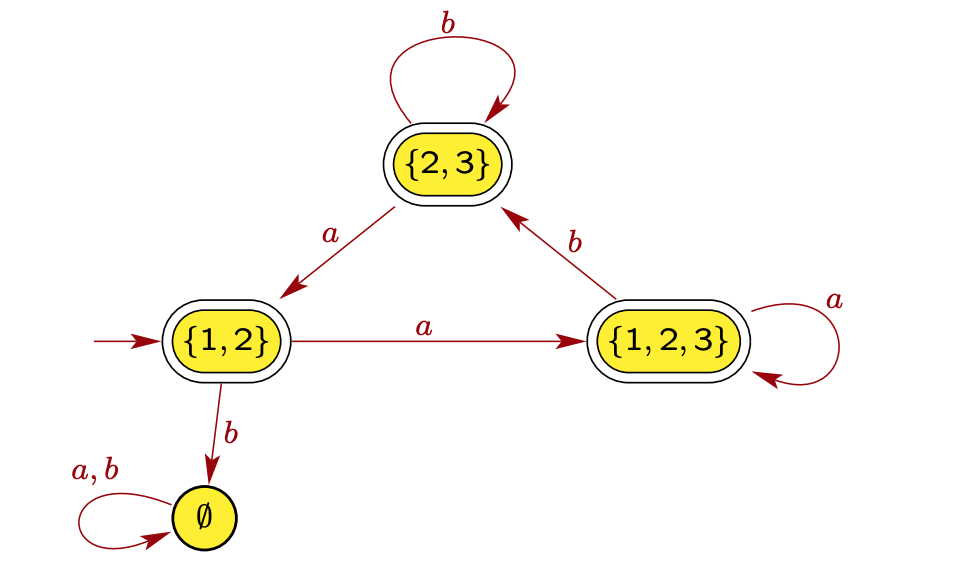 (5)
Images from https://web.njit.edu/~marvin/cs341/hw/hwsoln03.pdf
Design Regex
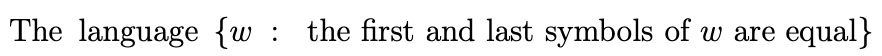 0(0 + 1)*0 + 1(0 + 1)*1 + 0 + 1
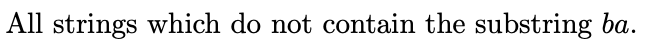 a*b*
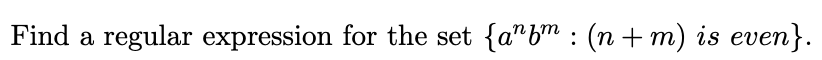 (aa)*(bb)* + a(aa)*b(bb)*
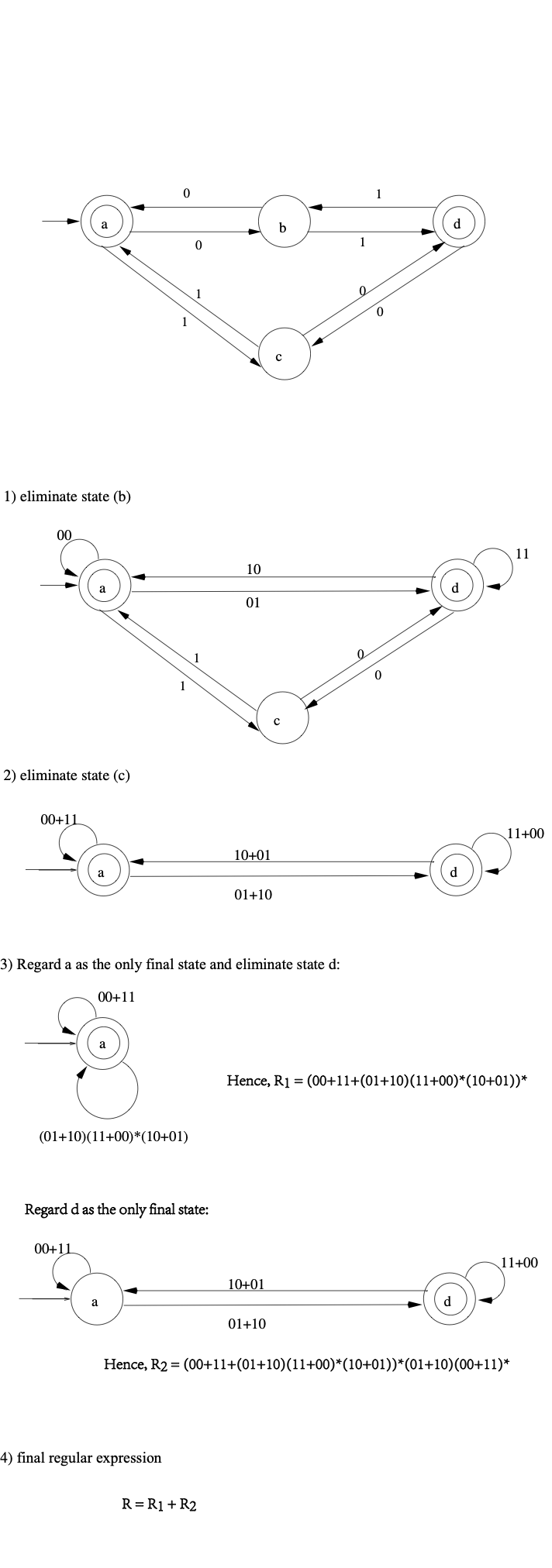 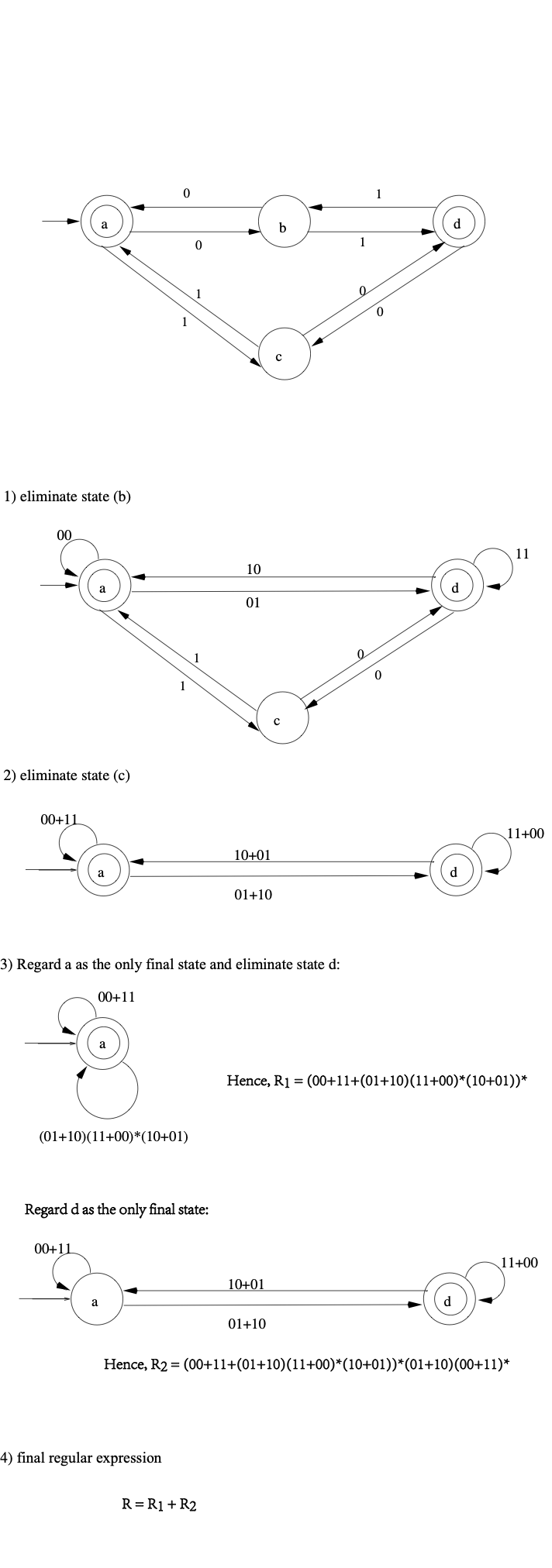 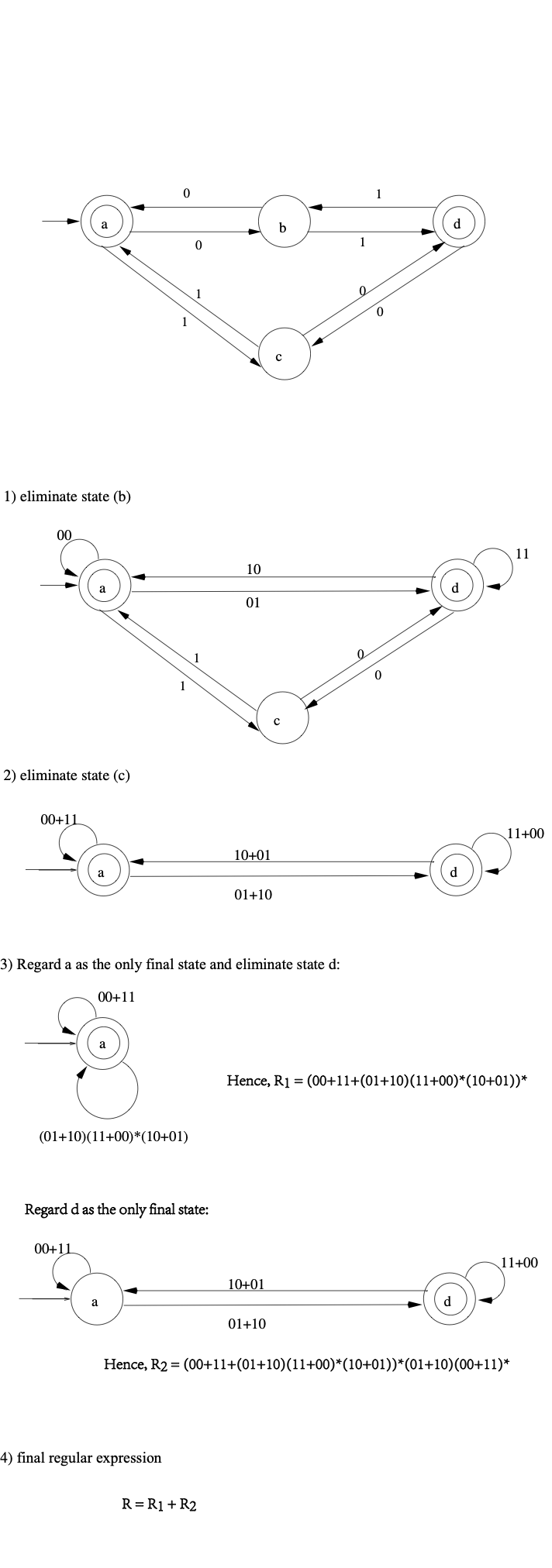 DFA -> Regex